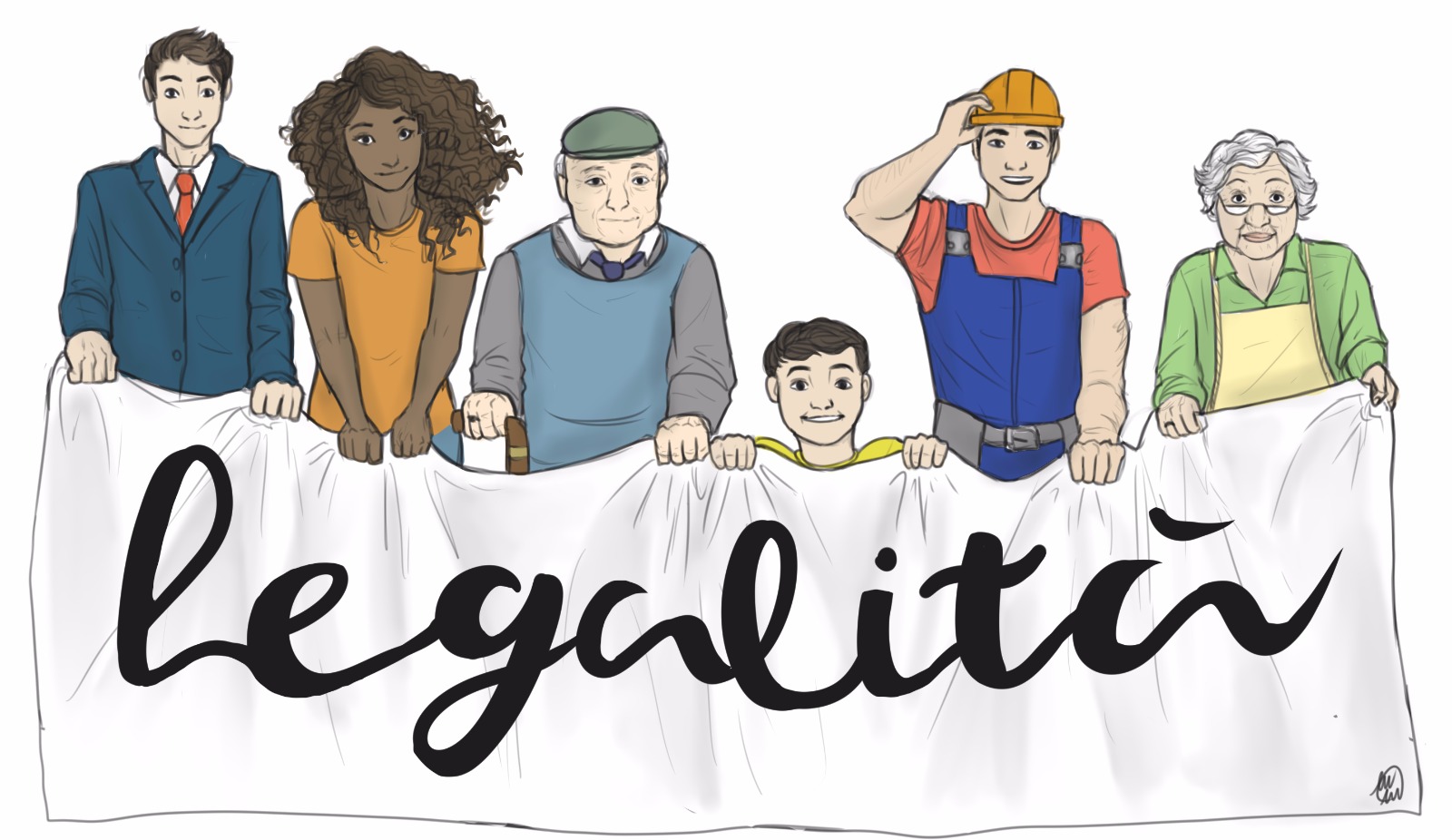 Economia locale e analisi della legge regionale del Testo unico per la promozione della legalità e per la valorizzazione della cittadinanza e dell’economia responsabili
Quadro generale dell’economia locale
EMILIA ROMAGNA
Il fenomeno dell’infiltrazione dei nostri territori è dato dalla ricchezza ed espansione della rete delle imprese locali
Mafia e mafia emiliana
«Se si guarda la mafia in modo schematico e superficiale, chiedendosi davanti ad ogni fatto se esso sia mafioso o meno, si rischia di non vederla mai la mafia: è necessario vedere in modo più concreto se tali fatti hanno a che fare con economia legale o illegale».

CHE COS’È LA MAFIA? La MAFIA è una struttura costituita da tanti piccoli fatti che hanno a che fare con l’economia illegale.
La MAFIA EMILIANA è diversa da quella degli altri territori. Essa SEDUCE più che intimidire, offrendo soluzioni, contanti, scorciatoie e investendo/comprando (sa dare i «giusti» consigli). 
Negli ultimi dieci anni per le imprese è accresciuta la difficoltà di chiedere prestiti alle banche e ciò ha stimolato la mafia a venire al Nord, in quanto contattata dagli imprenditori stessi.
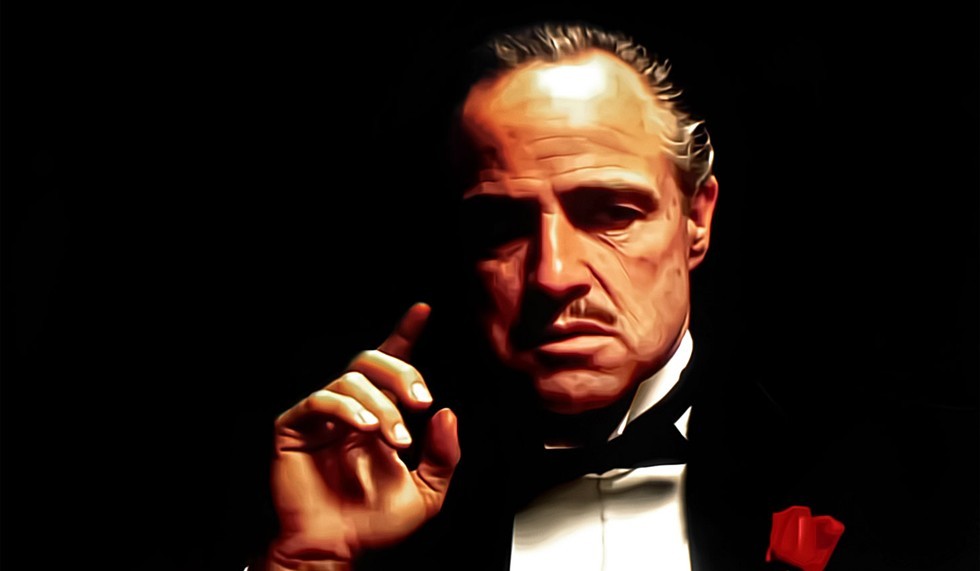 Reati spia o sentinella
DEFINIZIONE: danneggiamenti e/o incendi a beni o patrimoni, estorsioni e minacce ai danni di persone e imprese (da relazione della Dia, Direzione investigativa antimafia).

                                     reati che introducono, nascondono e favoriscono la mafia
ESEMPI DI REATI SPIA: corruzione, reati ambientali, riciclaggio, traffico irregolare dei rifiuti, lavoro nero/irregolare, caporalato, etc.
L'Emilia-Romagna si trova al 3° posto, dopo Lombardia e Piemonte, fra tutte le regioni a nord del Lazio per questa tipologia di reati spia, "contigui" al malaffare organizzato. 
Il 53% delle imprese modenesi dice di essere vittima della criminalità, ma solamente il 25% di esse lo denuncia, a causa di timore e paura (da dati rilevati da Confcommercio).
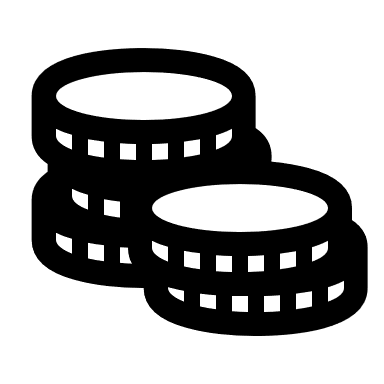 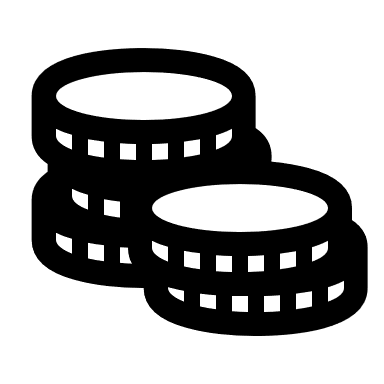 Fondo nero e riciclaggio
RICICLAGGIO
FONDO NERO
Complesso di operazioni necessarie per attribuire un’origine simulatamente lecita a valori patrimoniali di provenienza criminosa. 
Si configura come un’operazione economicamente rilevante, tesa ad evitare la riconduzione di denaro, beni od altre utilità alla loro origine criminosa e a permettere il loro inserimento nel mercato legale.
Reinvestimento dei fondi neri.
Fondo illecito e illegale.
Si costituisce nel momento in cui anziché pagare regolarmente tasse, buste paga, contributi ai lavoratori e stipendi, si «risparmia».
La creazione di tali fondi porta alla formazione di mercati paralleli e illegali, ossia il riciclaggio.
Nel momento in cui si costituisce un fondo nero, la persona che sta agendo in modo illegale è costretta a pagare in denaro.
Segnalazioni sospette di denaro
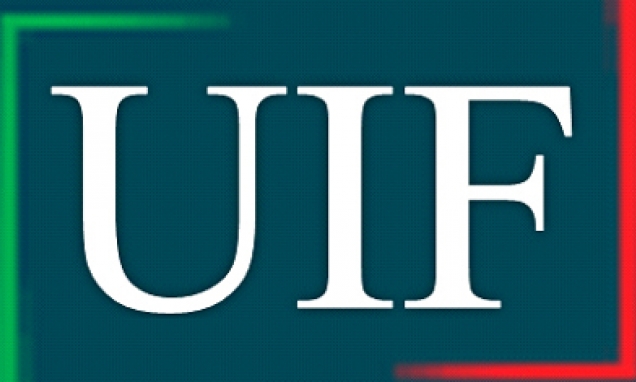 In Italia è presente una NORMA che obbliga una serie di soggetti che agiscono in società (dove circola del denaro) a fare le segnalazioni delle operazioni sospette di denaro alla Banca d’Italia (UIF).
Dati statistici delle segnalazioni sospette di denaro pubblicati dalla UIF nel primo semestre 2017
1° POSTO: Lombardia = 10427 segnalazioni
2° POSTO: Campania = 5900 segnalazioni
3° POSTO: Lazio = 5033 segnalazioni
4° POSTO: Veneto = 4277 segnalazioni
5° POSTO: Emilia Romagna = 3250 segnalazioni
In EMILIA ROMAGNA si sono registrate 3250 segnalazioni di operazioni sospette di denaro nel primo semestre del 2017. La regione occupa il 5° POSTO NAZIONALE per numero di segnalazioni.
3250 segnalazioni in 6 mesi significa 18 segnalazioni ogni giorno, ovvero OGNI 1 ORA E 20 MINUTI PARTE UNA SEGNALAZIONE PER OPERAZIONE SOSPETTA DI RICICLAGGIO.
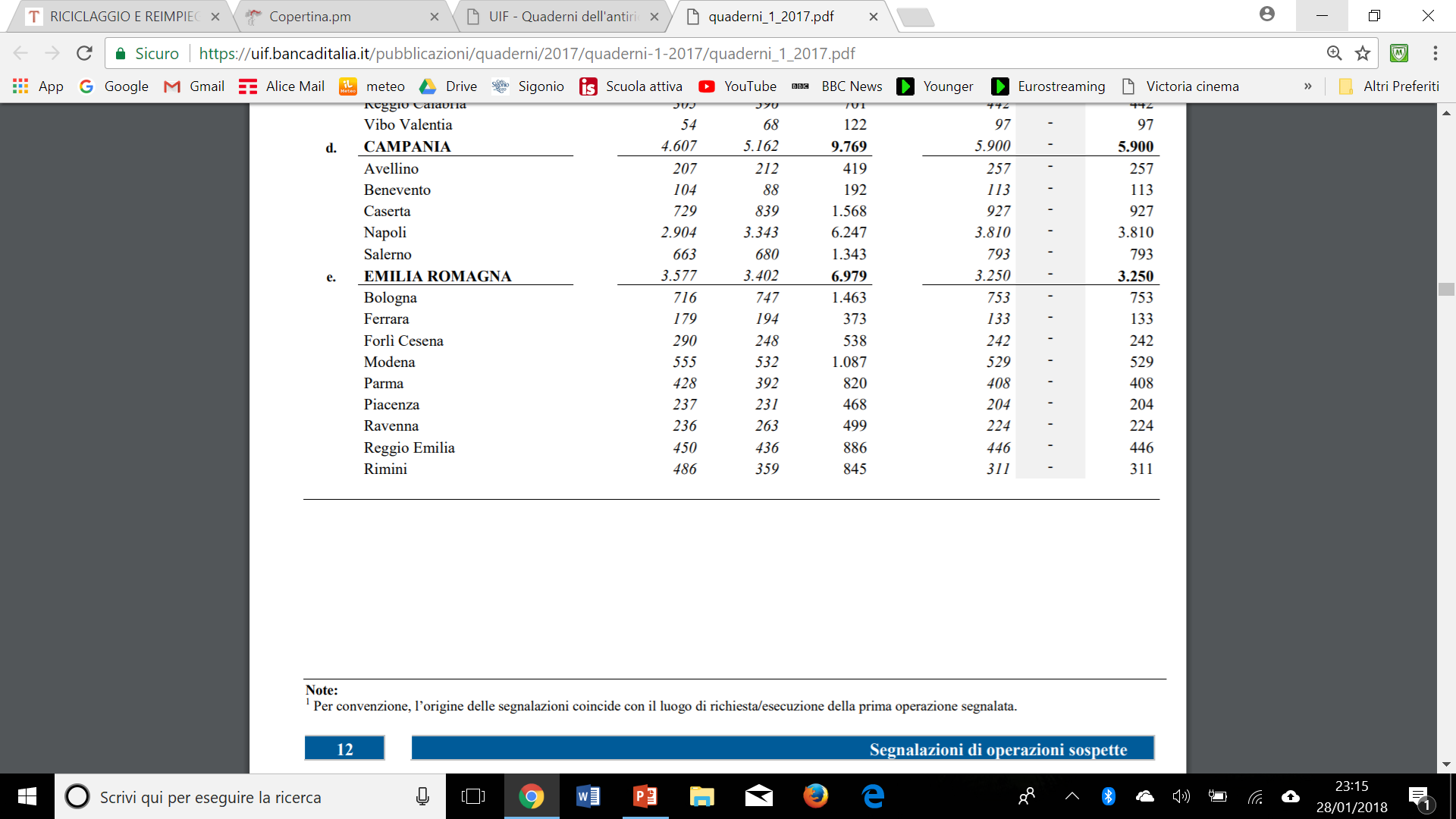 https://uif.bancaditalia.it/homepage/index.html
Lavoro irregolare
DEFINIZIONE: Situazione nella quale un datore di lavoro si avvale di prestazioni professionali e/o lavorative di un lavoratore, senza riconoscere a questi alcuna copertura previdenziale, di garanzia e di tutela previste dalla legge e senza pagare le imposte che la normativa vigente pone a carico dei datori di lavoro.
Il Rapporto annuale dell’attività di vigilanza in materia di lavoro e legislazione sociale (anno 2016) ha posto l’Emilia Romagna al 
4° POSTO NAZIONALE per maggior numero di lavoratori irregolari. Si sono rilevati 7470 LAVORATORI IRREGOLARI.
Il trend emiliano romagnolo delle irregolarità accertate ha il più elevato tasso di crescita in assoluto: 53% nel 2014, 58,3% nel 2015 e 62,7% nel 2016.
http://www.ispettorato.gov.it/it-it/Pagine/default.aspx
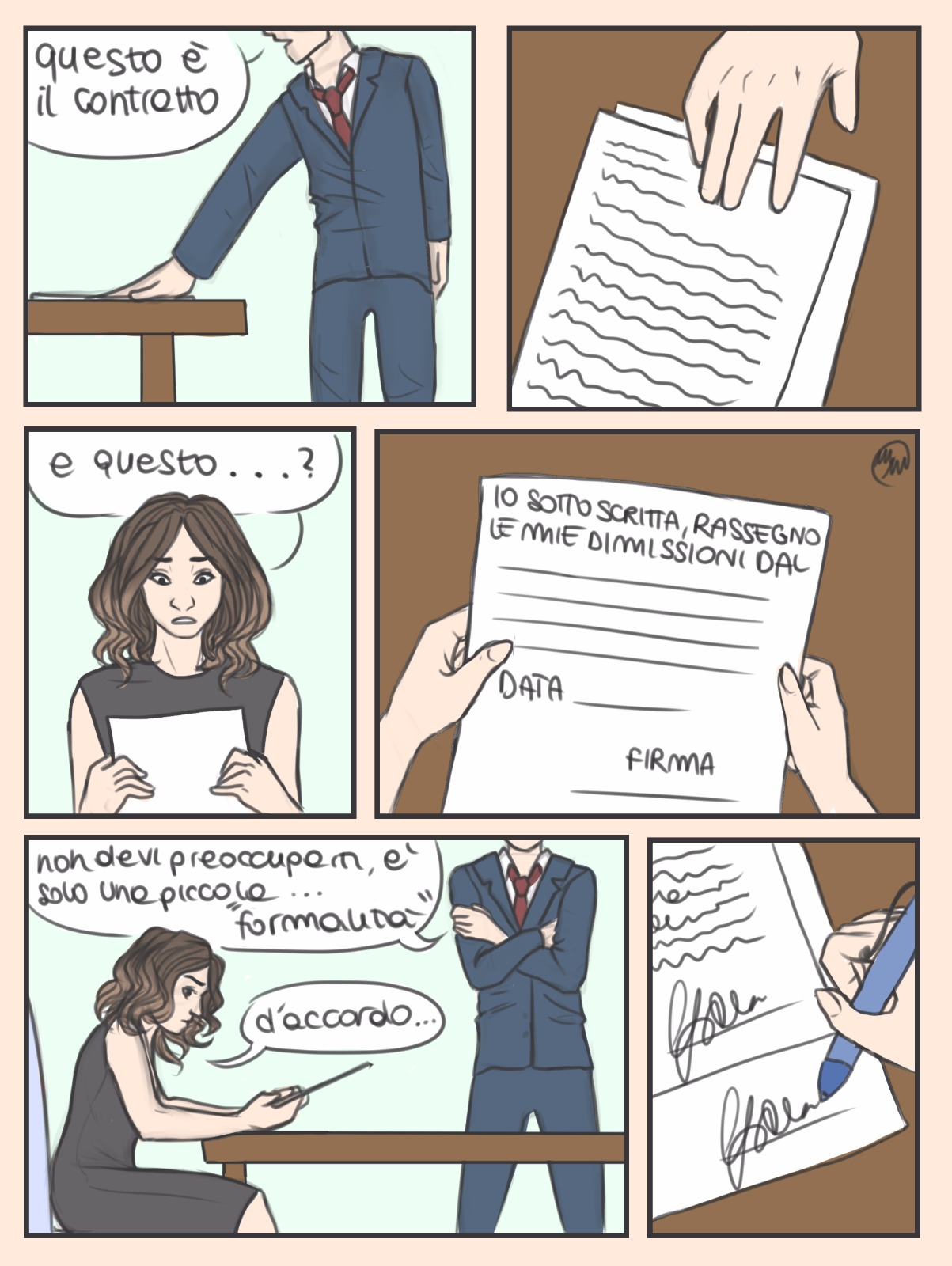 Lavoro irregolare
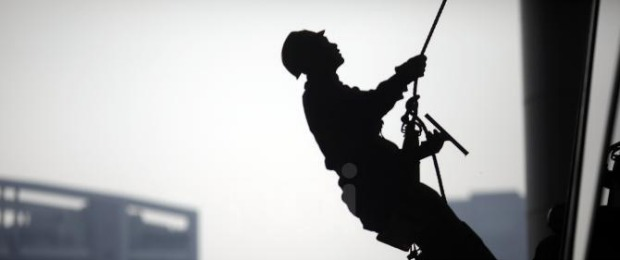 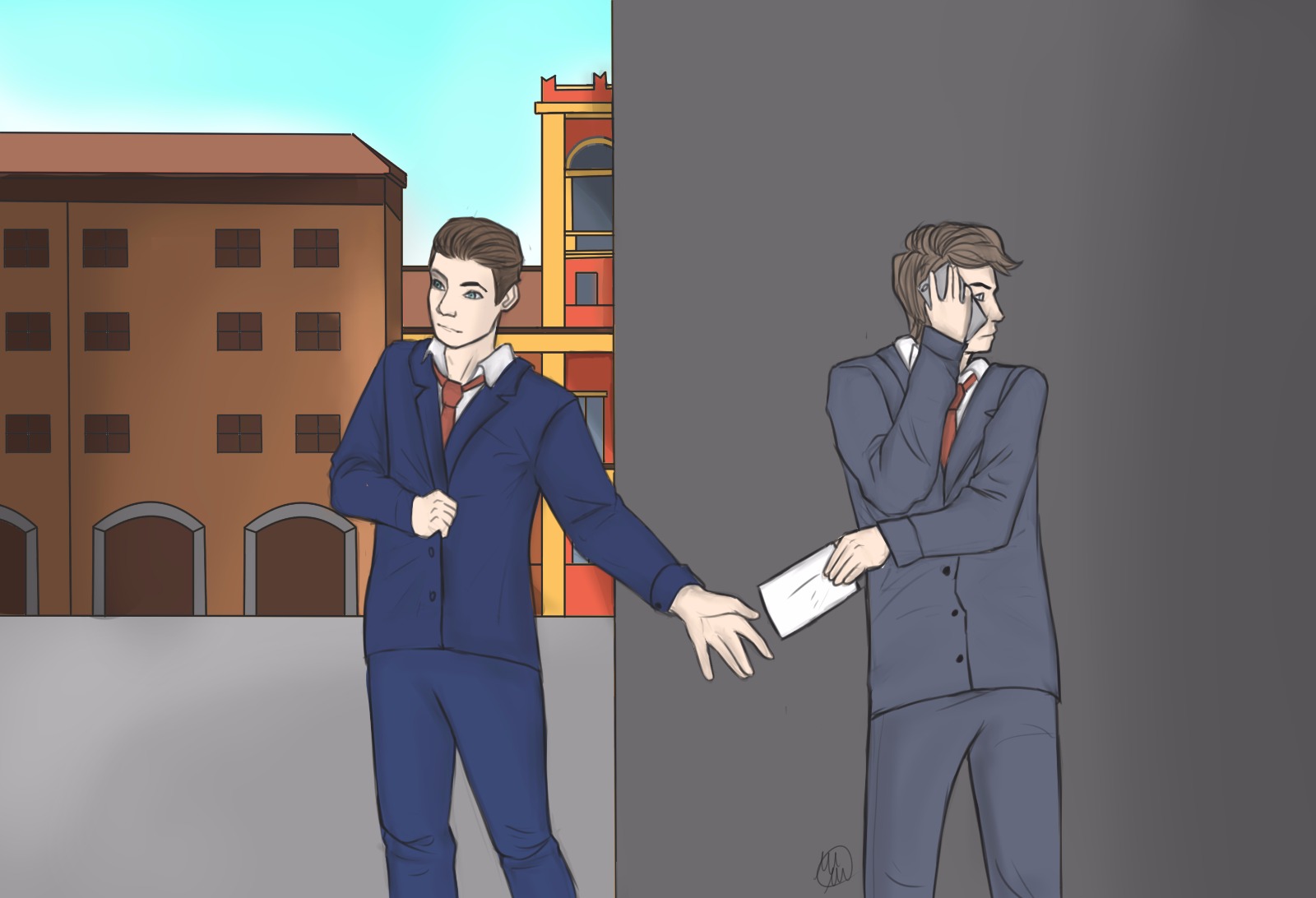 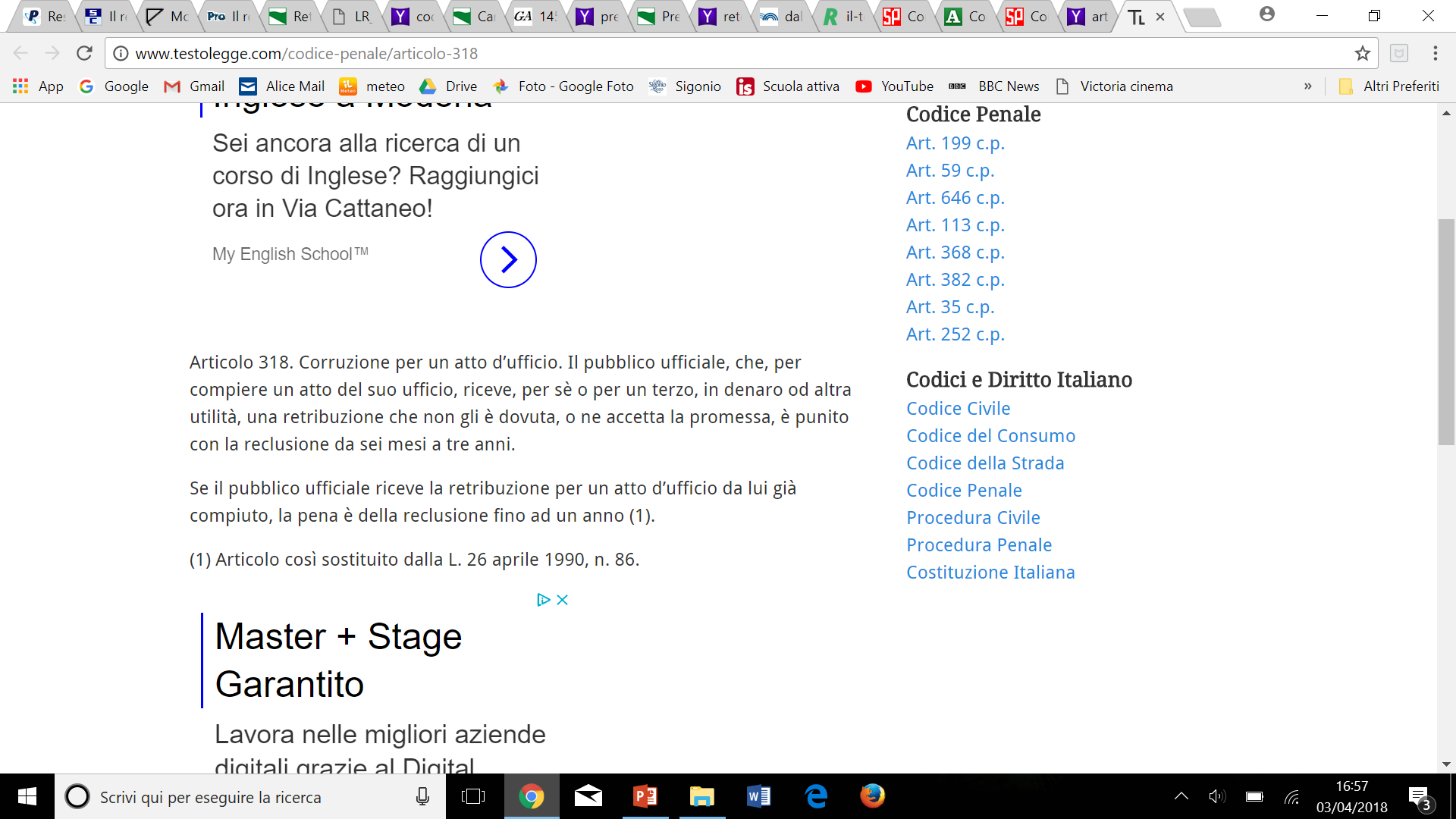 http://www.sestopotere.com/corruzione-negli-appalti-emilia-romagna-maglia-nera-dopo-campania-e-sicilia/
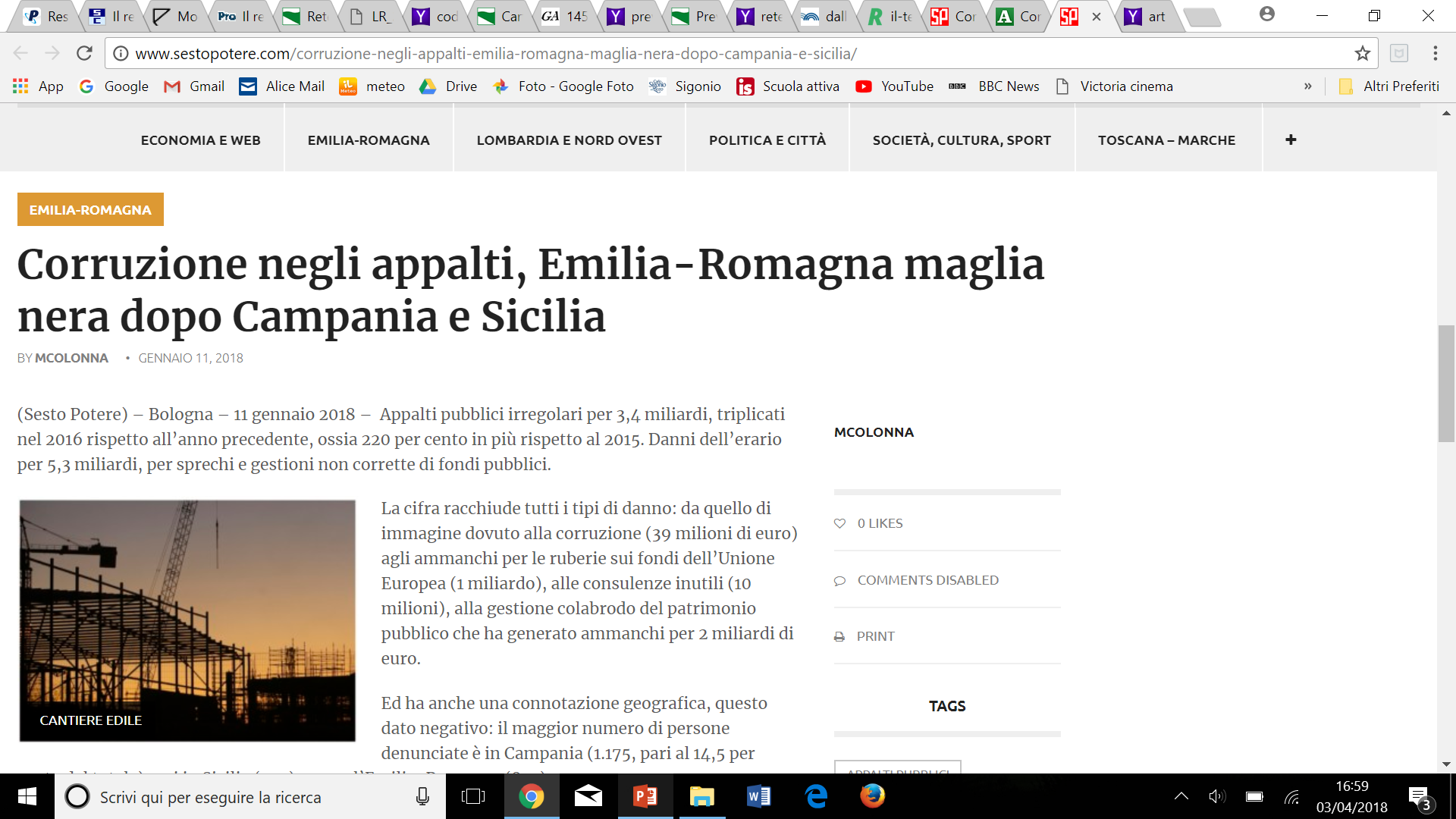 corruzione
«condotte di uno o più soggetti che, a fronte di pagamenti in denaro oppure altri servizi non dovuti, operano non assolvendo i propri doveri ed obblighi».
				-http://www.wallstreetitalia.com/trend/corruzione/
Caporalato
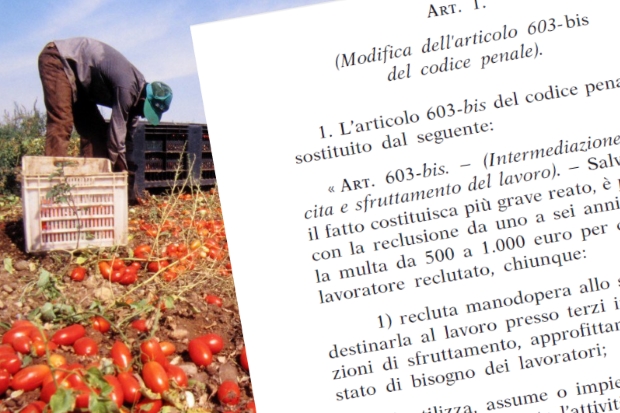 « 400 mila i lavoratori coinvolti nel caporalato in Italia. L’80% sono stranieri e ricevono un salario giornaliero che ammonta a circa la metà di quello stabilito dai contratti nazionali».
http://www.fieragricola.it
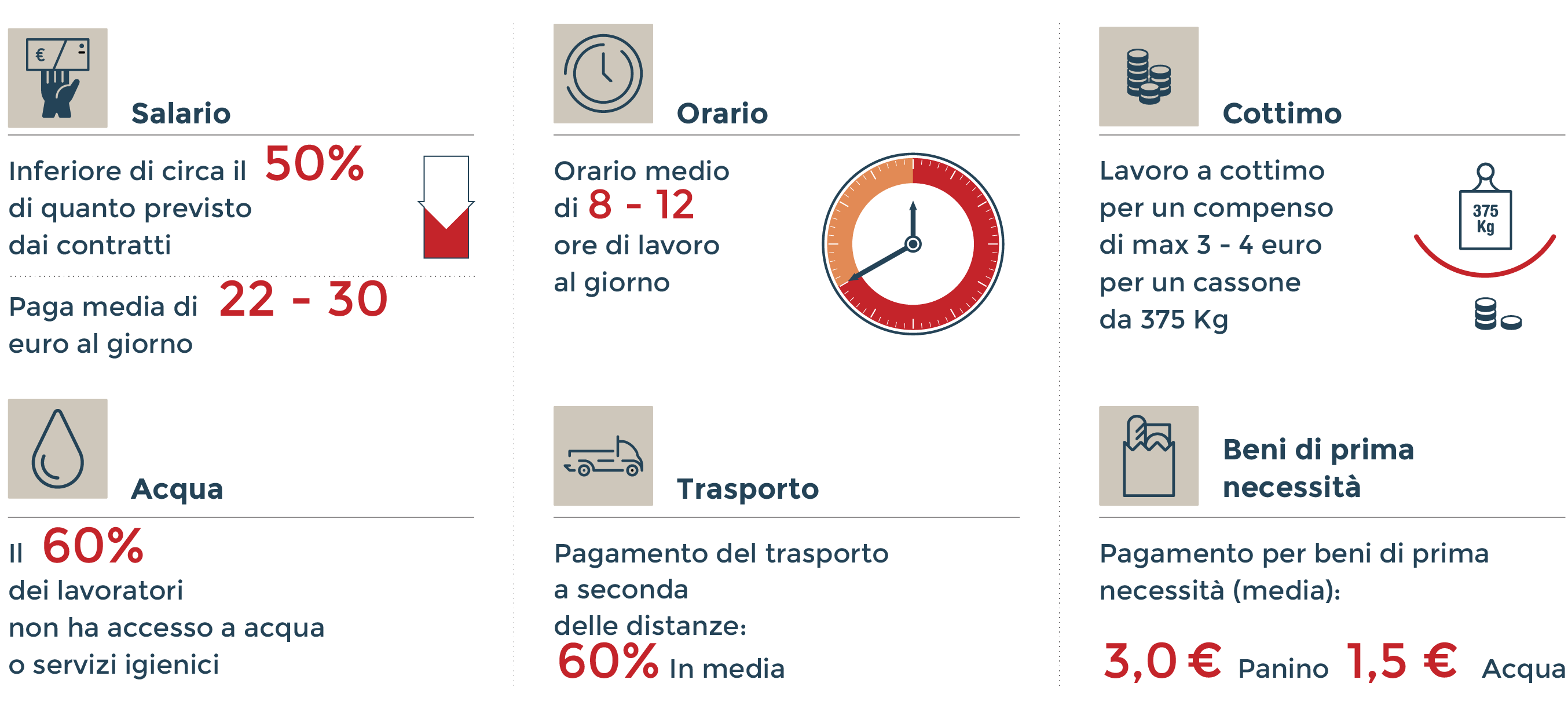 «Il fenomeno è maggiormente diffuso nel Mezzogiorno, ma è in aumento anche nel Nord e nel Centro del Paese. I distretti agricoli in cui si pratica il caporalato sono 80. Di questi, in 33 sono state riscontrate condizioni di lavoro “indecenti” e in 22 “di grave sfruttamento”».
Contrasto del fenomeno dell’illegalità
Normative, politiche e interventi attuati per contrastare il fenomeno dell’illegalità e per promuovere la legalità e la cittadinanza ed economia responsabili
Testo unico per la promozione della legalità e per la valorizzazione della cittadinanza e   dell'economia responsabili
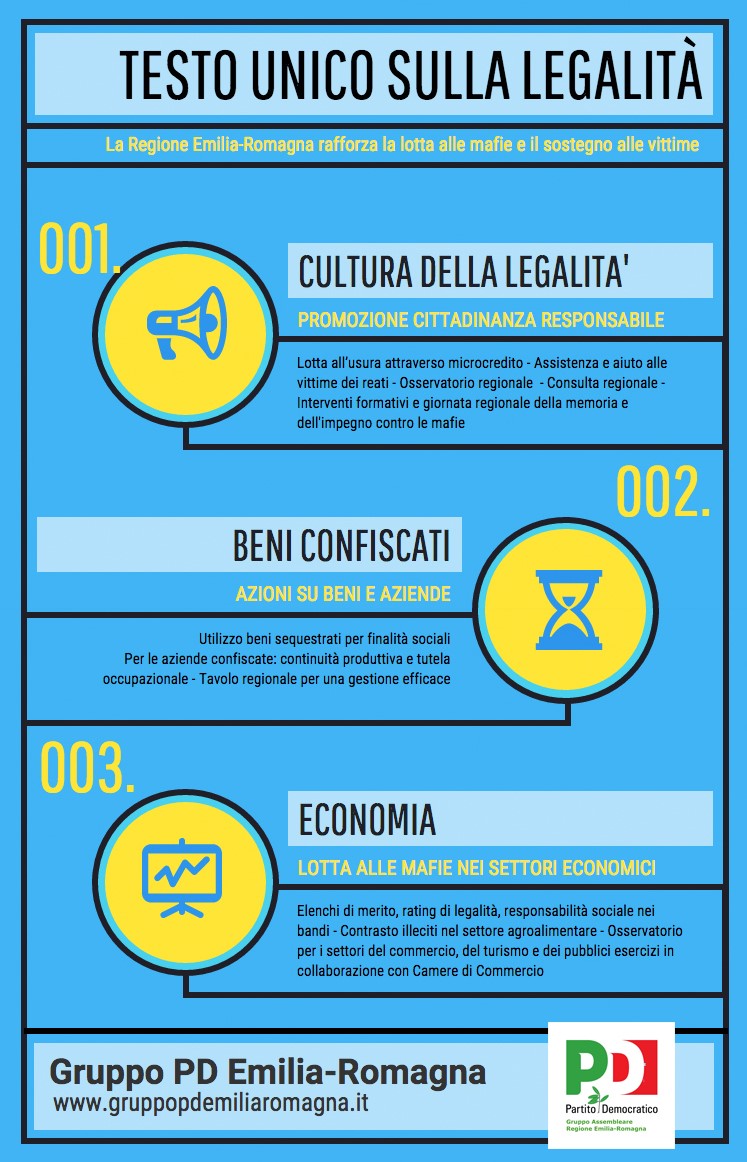 Legge regionale 28 ottobre 2016, n°18 – Regione Emilia Romagna
Alcuni commenti sul testo unico…
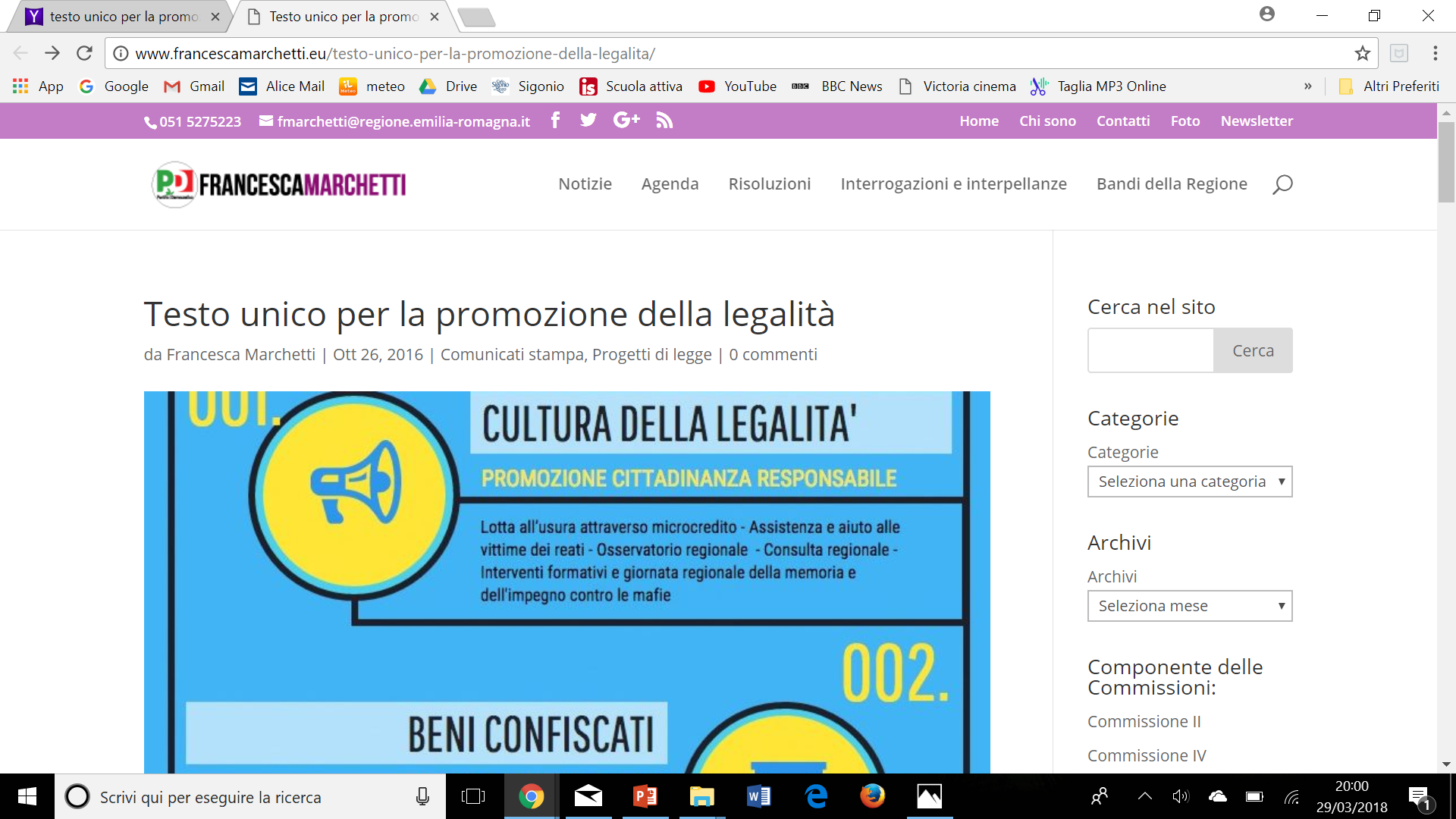 Testo Unico per la promozione della legalità – Francesca Marchetti
Alcuni commenti sul testo unico…
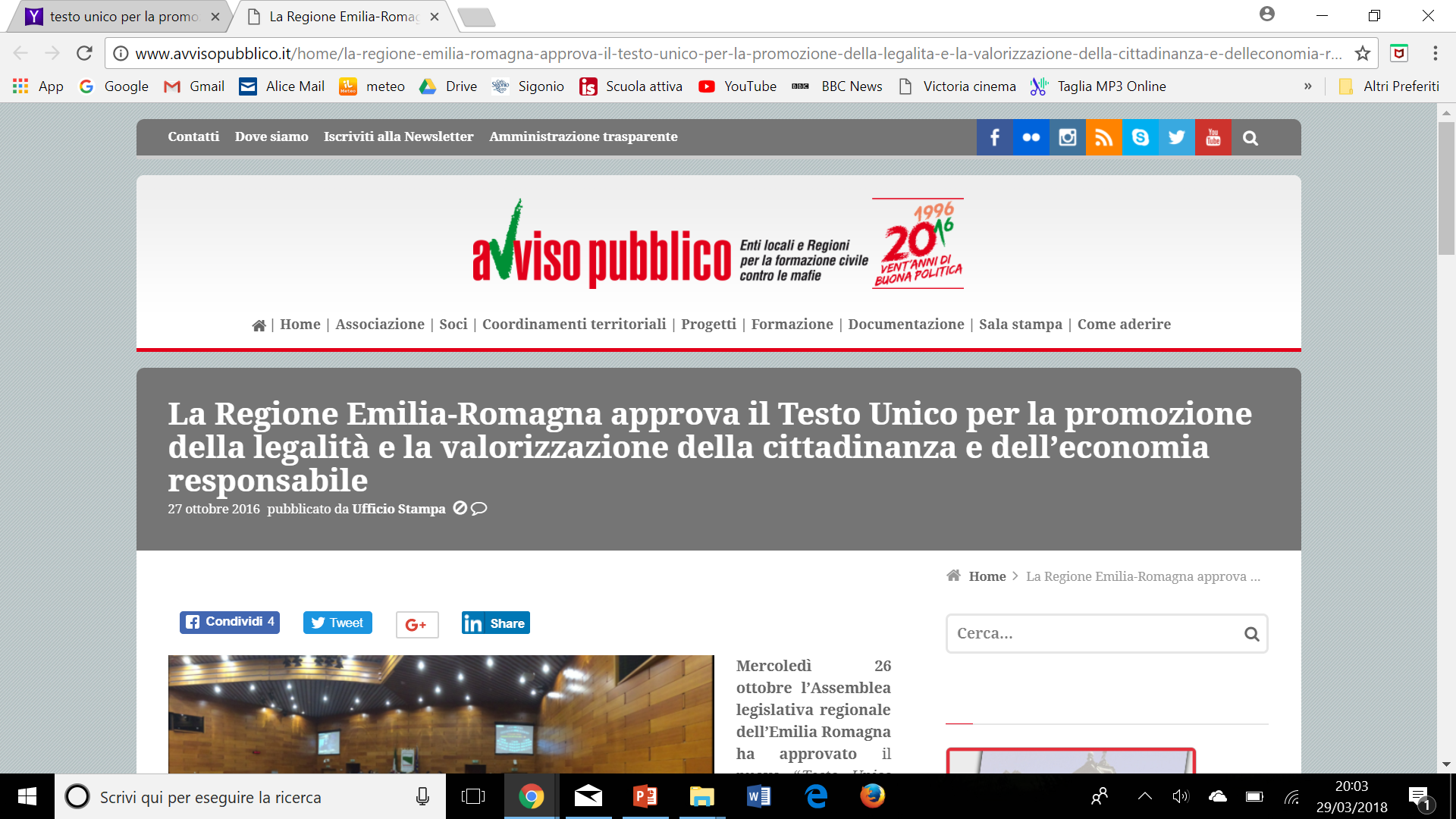 http://www.avvisopubblico.it/home/la-regione-emilia-romagna-approva-il-testo-unico-per-la-promozione-della-legalita-e-la-valorizzazione-della-cittadinanza-e-delleconomia-responsabile/
Alcuni commenti sul testo unico…
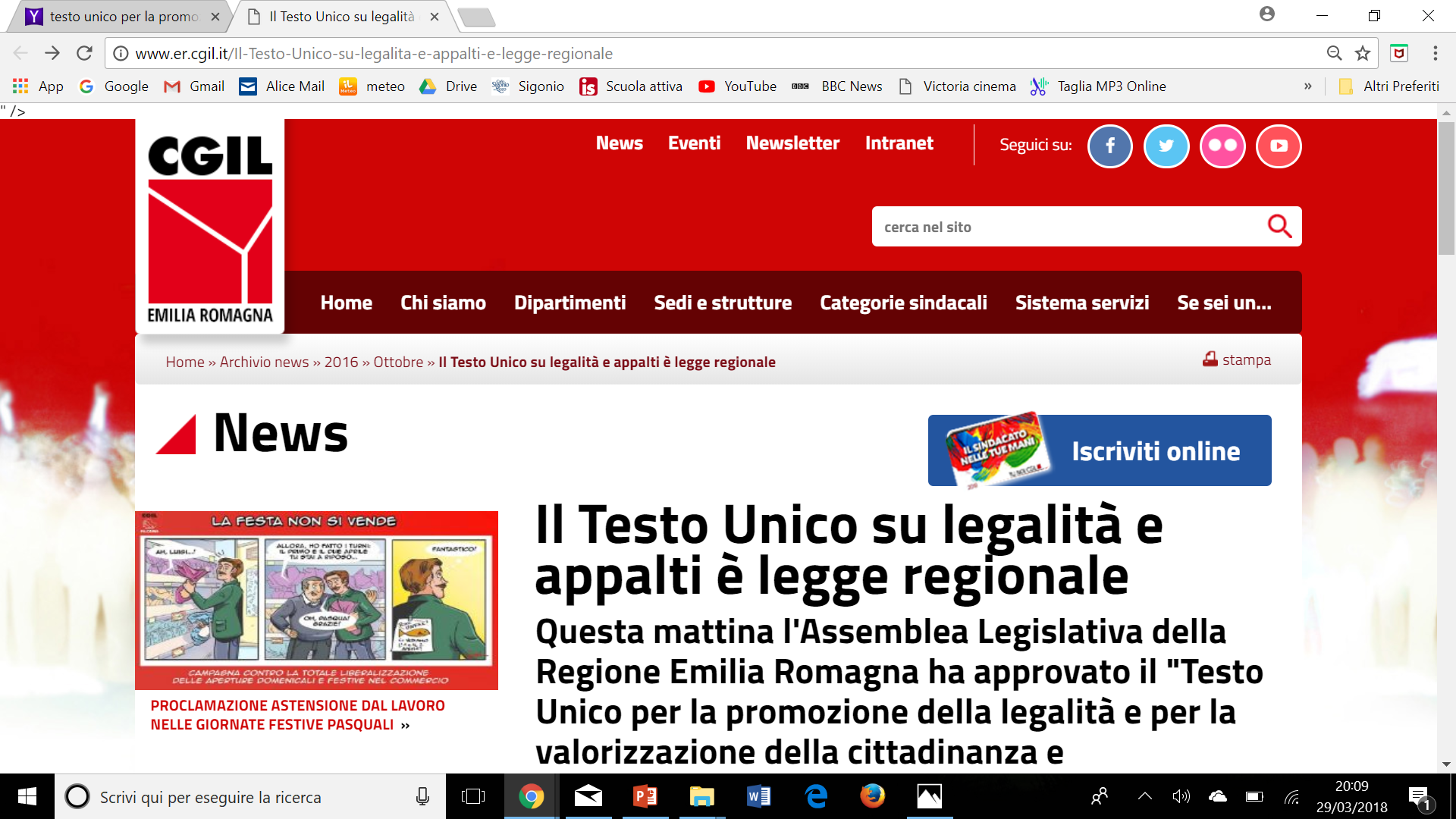 CGIL: Il Testo Unico su legalità e appalti è legge regionale
Struttura della legge
LEGGE REGIONALE 28 ottobre 2016, n. 18: TESTO UNICO PER LA PROMOZIONE DELLA LEGALITÀ E PER LA VALORIZZAZIONE DELLA CITTADINANZA E DELL'ECONOMIA RESPONSABILI
TITOLO I - DISPOSIZIONI GENERALI: Art. 1 - 12
TITOLO II - PROMOZIONE DELLA LEGALITÀ:  
Capo I – Interventi di prevenzione primaria e secondaria (Art. 13 – 18)
Capo II – Interventi di prevenzione terziaria ( Art. 19 – 23)
TITOLO III - PROMOZIONE DELLA REGOLARITÀ E POTENZIAMENTO DEI SISTEMI DI CONTROLLO:
Capo I – Disposizioni generali sui contratti di lavori, servizi e forniture (Art. 24 – 26)
Capo II – Edilizia e costruzioni  (Art. 27 – 34)
Capo III – Autotrasporto e facchinaggio  (Art. 35-38)
Capo IV – Disposizioni in materia di commercio e turismo e in materia di agricoltura (Art. 39 – 40)
Capo V – Disposizioni in materia di ambiente e sicurezza territoriale (Art. 41 – 42)
TITOLO IV - DISPOSIZIONI FINALI: Art. 43 - 49
Titolo I – DISPOSIZIONI GENERALI
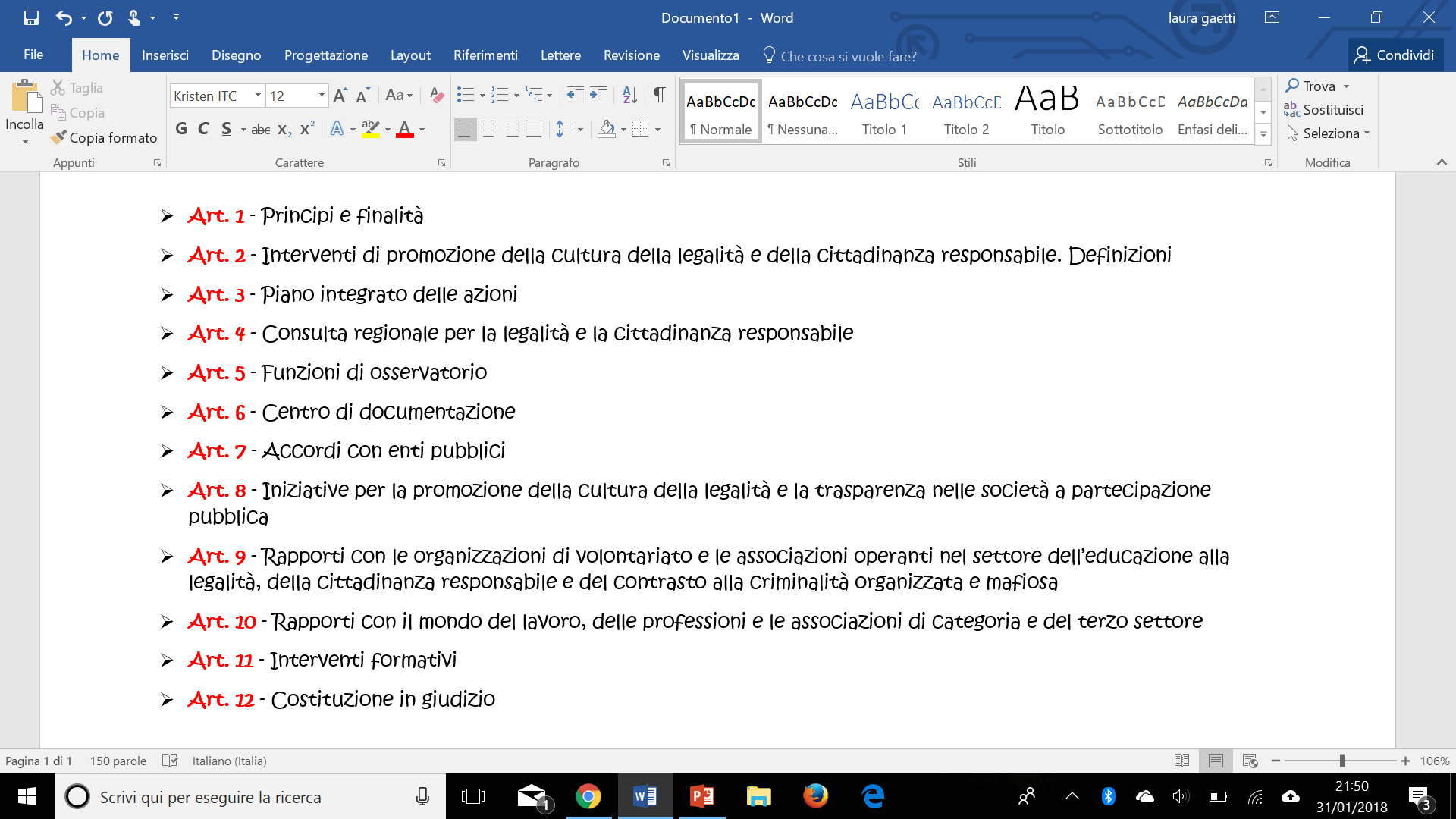 Titolo I - Disposizioni Generali
Concetti chiave
Articolo 1: Principi e finalità
Ratio legis: concorrere allo sviluppo della convivenza ordinata e civile della comunità regionale e attuare un sistema integrato di sicurezza (contrastando fenomeni d'infiltrazione e radicamento di tutte le forme di criminalità organizzata), tramite la promozione di iniziative, interventi (primari, secondari e terziari) e progetti. Rafforzare la cultura della legalità, della solidarietà e dell'etica della responsabilità, a tutela dell'impresa sana e del buon lavoro degnamente retribuito.
Articolo 2: Interventi di promozione della cultura della legalità e della cittadinanza responsabile. Definizioni.
Per la prevenzione del crimine organizzato e mafioso e per la promozione della cultura alla legalità e della cittadinanza responsabile vengono attuati interventi primari, secondari e terziari.
Articolo 3: Piano integrato delle azioni
Articolo 4: Consulta regionale per la legalità e la cittadinanza responsabile
Che cos’è la consulta regionale per la legalità e la cittadinanza responsabile? 
È un organo di consulenza e proposta alla Giunta regionale, verso cui svolge attività conoscitive, propositive e consultive nelle politiche regionali finalizzate alla prevenzione del crimine organizzato e mafioso e della corruzione, così come alla promozione della cultura della legalità e della cittadinanza responsabile, favorendone il coordinamento complessivo.
COMPONENTI ISTITUZIONALI
Articolo 4: Consulta regionale per la legalità e la cittadinanza responsabile
Invitati permanenti
 rappresentanti delle organizzazioni dei datori di lavoro e quelli delle organizzazioni sindacali dei lavoratori più rappresentative a livello regionale;
 rappresentanti delle amministrazioni statali competenti nelle materie della giustizia e del contrasto alla criminalità;
 esperti e rappresentanti istituzionali o di altri organismi, individuati sulla base delle questioni trattate.
Articolo 5: Funzioni di osservatorio
QUAL È LO SCOPO DELL’ OSSERVATORIO? « Fornire gli strumenti di conoscenza per stare con i piedi per terra e capire ciò che ci sta intorno».								            – Franco Zavatti
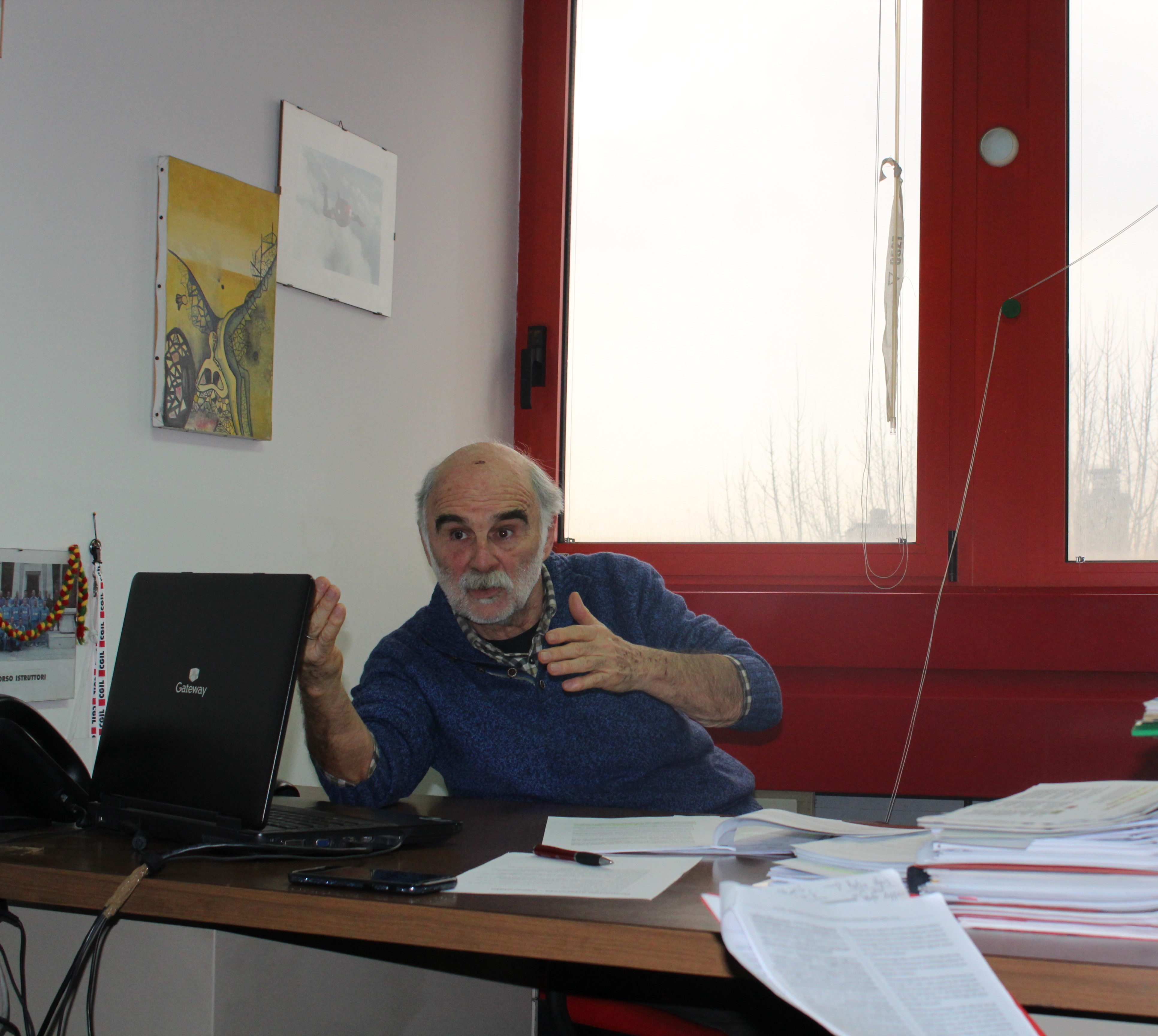 Spiegazione art.5 «Funzioni di osservatorio» - Franco Zavatti
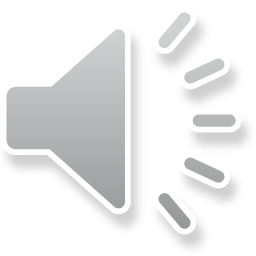 Articolo 8: Iniziative per la promozione della cultura della legalità e la trasparenza nelle società a partecipazione pubblica
La Regione Emilia Romagna promuove accordi con le società a partecipazione pubblica, parziale o totale, maggioritaria o minoritaria, volti a rafforzare la prevenzione primaria e secondaria relativamente alla materia dei pubblici appalti, a promuovere e diffondere la cultura della legalità e del contrasto alle infiltrazioni mafiose e alla corruzione, a sostenere l'adozione di buone pratiche in materia di trasparenza e responsabilità sociale.
Articolo 9: Rapporti con le organizzazioni di volontariato e le associazioni operanti nel settore dell’educazione alla legalità, della cittadinanza responsabile e del contrasto alla criminalità organizzata e mafiosa.
La Regione promuove e stipula convenzioni con le organizzazioni di volontariato e le associazioni di promozione sociale operanti nel settore dell'educazione alla legalità, della cittadinanza responsabile e del contrasto alla criminalità organizzata e mafiosa. Per le medesime finalità la Regione promuove altresì la stipulazione di convenzioni da parte di questi soggetti con gli enti locali del territorio regionale.
La Regione concede contributi alle organizzazioni di volontariato e alle associazioni, iscritte nei registri e dotate di un forte radicamento sul territorio, per la realizzazione di progetti volti agli obiettivi già citati e al supporto delle vittime dei reati di criminalità organizzata e mafiosa.
Articolo 10: Rapporti con il mondo del lavoro, delle professioni e le associazioni di categoria e del terzo settore
Articolo 11: Interventi formativi
La Regione Emilia-Romagna promuove le attività di formazione, d'informazione e di sensibilizzazione sui temi della presente legge rivolte ai lavoratori e, specificamente, ai dipendenti delle amministrazioni regionali e locali, agli operatori economici e agli operatori della polizia locale.
Di che tipo di attività si tratta?
Svolte in raccordo tra la Giunta Regionale e l’Ufficio di presidenza dell’Assemblea legislativa.
Articolo 11: Interventi formativi
Ufficio di Presidenza
Profilo e funzioni dell’Ufficio di Presidenza sono delineate nell’articolo 35 dello Statuto. Le attribuzioni del presidente e dei componenti l’Up sono definite dal Regolamento.
Titolo II – promozione della legalità
Capo I - Interventi di prevenzione primaria e secondaria
Art. 13 - Iniziative a sostegno della cultura della legalità e della cittadinanza responsabile nei settori economici
Art. 14 - Rating di legalità e Carta dei principi della responsabilità sociale delle imprese. Elenco di merito delle imprese e degli operatori economici
Art. 15 - Politiche di prevenzione e di contrasto della corruzione e dell’illegalità all’interno dell’amministrazione regionale e delle altre amministrazioni pubbliche
Art. 16 - Misure a sostegno della cultura della legalità e della cittadinanza responsabile nel settore dell’educazione e dell’istruzione
Art. 17 - Interventi per la prevenzione dell’usura
Art. 18 - Interventi per la prevenzione dell’usura connessa al gioco d’azzardo patologico
Articolo 13 – iniziative a sostegno della cultura della legalità e della cittadinanza responsabile nei settori economici
CITTADINANZA RESPONSABILE: processo di educazione alla cittadinanza, ovvero l’acquisizione di competenze chiave di carattere sociale, politico, comportamentale e valoriale che ne costituiscono il sostrato culturale. 
SCOPO della REGIONE: favorire il coinvolgimento degli operatori nelle azioni di prevenzione e contrasto alla criminalità mafiosa e ai fenomeni corruttivi.
La REGIONE:
 opera per la diffusione della cultura della legalità e della cittadinanza responsabile;
 promuove iniziative di sensibilizzazione e di formazione;
 promuove accordi e protocolli fra istituzioni, enti e rappresentanze economiche e dei lavoratori, volte all’assunzione di buone pratiche in particolare nei settori maggiormente esposti al rischio di infiltrazioni mafiose.
ARTICOLO 15: Politiche di prevenzione e di contrasto della corruzione e dell’illegalità all’interno dell’amministrazione regionale e delle altre amministrazioni pubbliche
OBIETTIVO: diffondere la cultura dell’etica pubblica e a prevenire la corruzione e gli altri reati connessi con le attività illecite e criminose.
ARTICOLO 15: Politiche di prevenzione e di contrasto della corruzione e dell’illegalità all’interno dell’amministrazione regionale e delle altre amministrazioni pubbliche
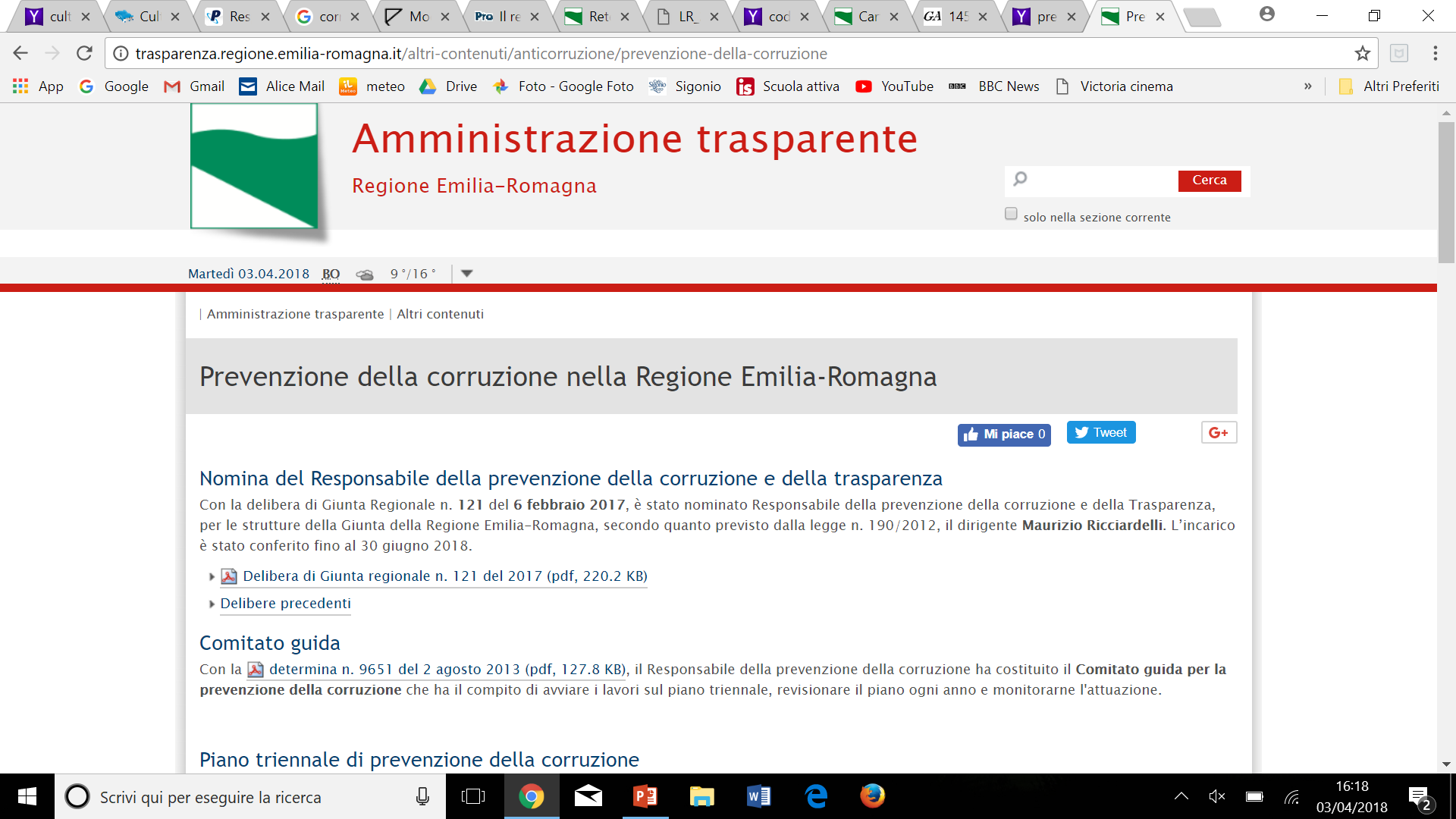 http://trasparenza.regione.emilia-romagna.it/altri-contenuti/anticorruzione/prevenzione-della-corruzione
ARTICOLO 15: Politiche di prevenzione e di contrasto della corruzione e dell’illegalità all’interno dell’amministrazione regionale e delle altre amministrazioni pubbliche
La Regione promuove la costituzione di una Rete per l’integrità e la trasparenza quale sede di confronto volontaria a cui possono partecipare i responsabili della prevenzione della corruzione ed i responsabili per la trasparenza degli enti locali del territorio regionale.
Legalità, nasce una rete per l'integrità e per la trasparenza: https://www.youtube.com/watch?time_continue=58&v=zD5NtapCaOY
e
Articolo 16: Misure a sostegno della cultura della legalità e della cittadinanza responsabile nel settore dell’educazione e dell’istruzione
Articolo 17: Interventi per la prevenzione dell’usura
http://rimborsodelsinistro.consap.it/fondi-e-attivita/solidarieta/fondo-mafia-estorsione-e-usura
Titolo II – promozione della legalità
Capo II - Interventi di prevenzione terziaria
Art. 19 - Azioni finalizzate al recupero dei beni immobili confiscati e all’utilizzo per fini sociali dei beni sequestrati
Art. 20 - Azioni per la continuità produttiva e la tutela occupazionale
Art. 21 - Tavolo regionale sui beni e aziende sequestrati o confiscati
Art. 22 - Assistenza e aiuto alle vittime innocenti dei reati di stampo mafioso e della criminalità organizzata e di altre fattispecie criminose
Art. 23 - Politiche a sostegno delle vittime dell’usura e del racket
Titolo II - promozione della legalità
Articolo 19: Azioni finalizzate al recupero dei beni immobili confiscati e all’utilizzo per fini sociali dei beni sequestrati
Nel caso in cui l’autorità giudiziale abbia assegnato provvisoriamente un bene immobile sequestrato ad un ente locale, la Regione può intervenire per favorire il suo utilizzo per perseguire un preciso interesse pubblico e a condizione che dall’intervento pubblico non derivi un accrescimento del valore economico del bene.
ARTICOLO 22: Assistenza e aiuto alle vittime innocenti dei reati di stampo mafioso e della criminalità organizzata e di altre fattispecie criminose
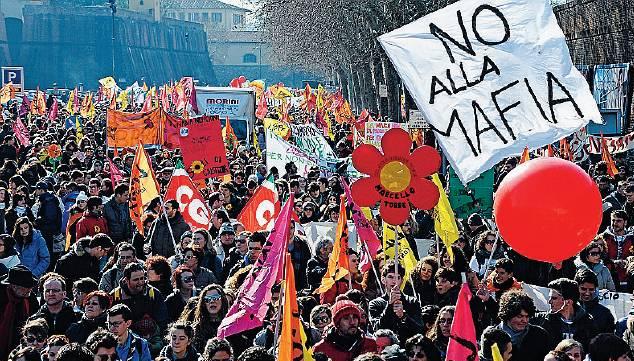 La Regione prevede interventi a favore delle vittime innocenti di fenomeni di violenza, di dipendenza, di sfruttamento e di tratta connessi al crimine organizzato e mafioso.
ARTICOLO 22: Assistenza e aiuto alle vittime innocenti dei reati di stampo mafioso e della criminalità organizzata e di altre fattispecie criminose
Articolo 23: Politiche a sostegno delle vittime dell’usura e del racket
La Regione promuove e stipula accordi di programma e altri accordi di collaborazione con enti pubblici, comprese le amministrazioni statali, anche mediante la concessioni di contributi.
SCOPO: realizzare iniziative e progetti a sostegno delle vittime dell’usura anche attraverso le associazioni antiusura e antiracket che intervengono a favore delle vittime, al fine di incentivare la presentazione della denuncia e supportandole nell’assistenza legale.
Titolo III – promozione della regolarità e potenziamento dei sistemi di controllo
Capo I - Disposizioni generali sui contratti di lavori, servizi e forniture
Art. 24 - Osservatorio regionale dei contratti di lavori, servizi e forniture
Art. 25 - Processo di riduzione delle stazioni appaltanti
Art. 26 - Promozione della responsabilità sociale delle imprese
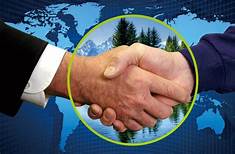 Titolo III - Promozione della regolarità e potenziamento dei sistemi di controllo
Articolo 26: Promozione della responsabilità sociale delle imprese
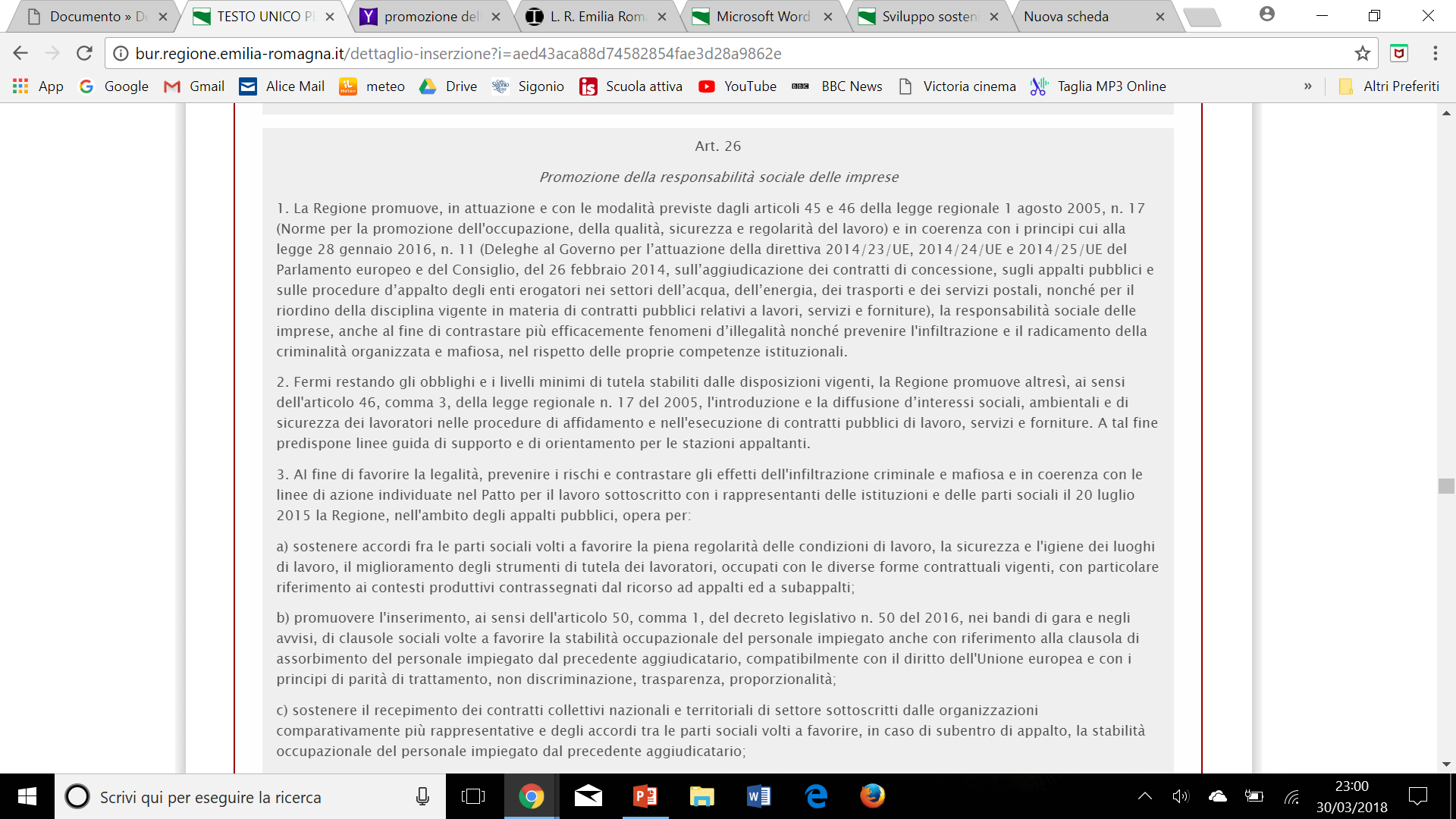 La Regione promuove la responsabilità sociale delle imprese, al fine di contrastare più efficacemente i fenomeni di illegalità e prevenire l'infiltrazione ed il radicamento della criminalità organizzata e mafiosa nel territorio regionale.
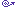 Articolo 26: Promozione della responsabilità sociale delle imprese
La Regione, nell’ambito degli appalti pubblici, opera per:
Sostenere accordi tra le parti sociali volti a favorire la piena regolarità delle condizioni di lavoro, la sicurezza e l'igiene dei luoghi di lavoro, il miglioramento degli strumenti di tutela dei lavoratori; 
promuovere l'inserimento, nei bandi di gara e negli avvisi, di clausole sociali volte a favorire la stabilità occupazionale del personale impiegato, compatibilmente con il diritto dell'Unione europea e con i principi di parità di trattamento, non discriminazione, trasparenza, proporzionalità;
Articolo 26: Promozione della responsabilità sociale delle imprese
sostenere il recepimento dei contratti collettivi nazionali e territoriali di settore sottoscritti dalle organizzazioni comparativamente più rappresentative e degli accordi tra le parti sociali;
promuovere l'individuazione delle soluzioni utili per garantire la prosecuzione dell'attività di impresa e la continuità occupazionale del personale in essa impiegato;
rendere disponibili agli enti di vigilanza preposti informazioni e segnalazioni qualunque elemento sintomatico di alterazione del congruo e regolare svolgimento dell'attività lavorativa.
APPALTI PUBBLICI SOCIALMENTE RESPONSABILI: “operazioni di appalto che tengono conto di uno o più dei seguenti aspetti sociali: opportunità di occupazione, lavoro dignitoso, conformità con i diritti sociali e lavorativi, inclusione sociale (inclusione delle persone con disabilità), pari opportunità, accessibilità, progettazione per tutti, considerazione dei criteri di sostenibilità tra cui gli aspetti legati al commercio etico, e una più ampia conformità di natura volontaristica con la responsabilità sociale di impresa (RSI), nel rispetto dei principi sanciti dal Trattato sul Funzionamento dell’Unione Europea (TFUE) e dalle direttive sugli appalti” (La guida “Acquisti sociali. Una guida alla considerazione degli aspetti sociali negli appalti pubblici” pubblicata dalla Commissione europea a gennaio 2011)
La responsabilità sociale è stata definita da Howard Bowen, padre della Corporate Responsibility, nel 1953: “La RSI fa riferimento agli obblighi degli uomini di affari di perseguire quelle politiche, prendere quelle decisioni, o seguire quelle linee di azione auspicabili in termini di obiettivi e valori della nostra società.”
http://www.bilanciarsi.it
Responsabilità sociale d’impresa (RSI)
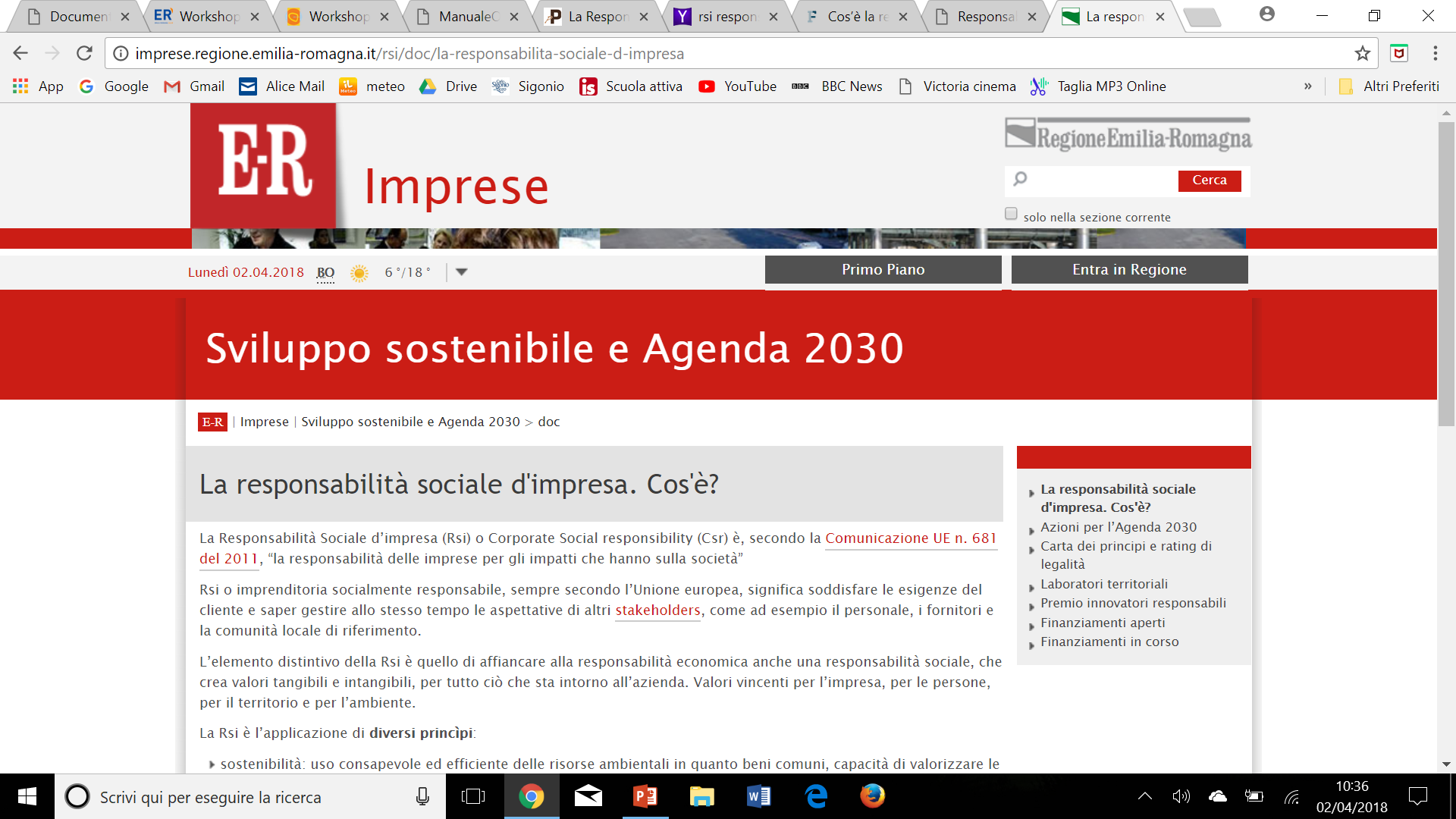 http://imprese.regione.emilia-romagna.it/rsi/doc/la-responsabilita-sociale-d-impresa
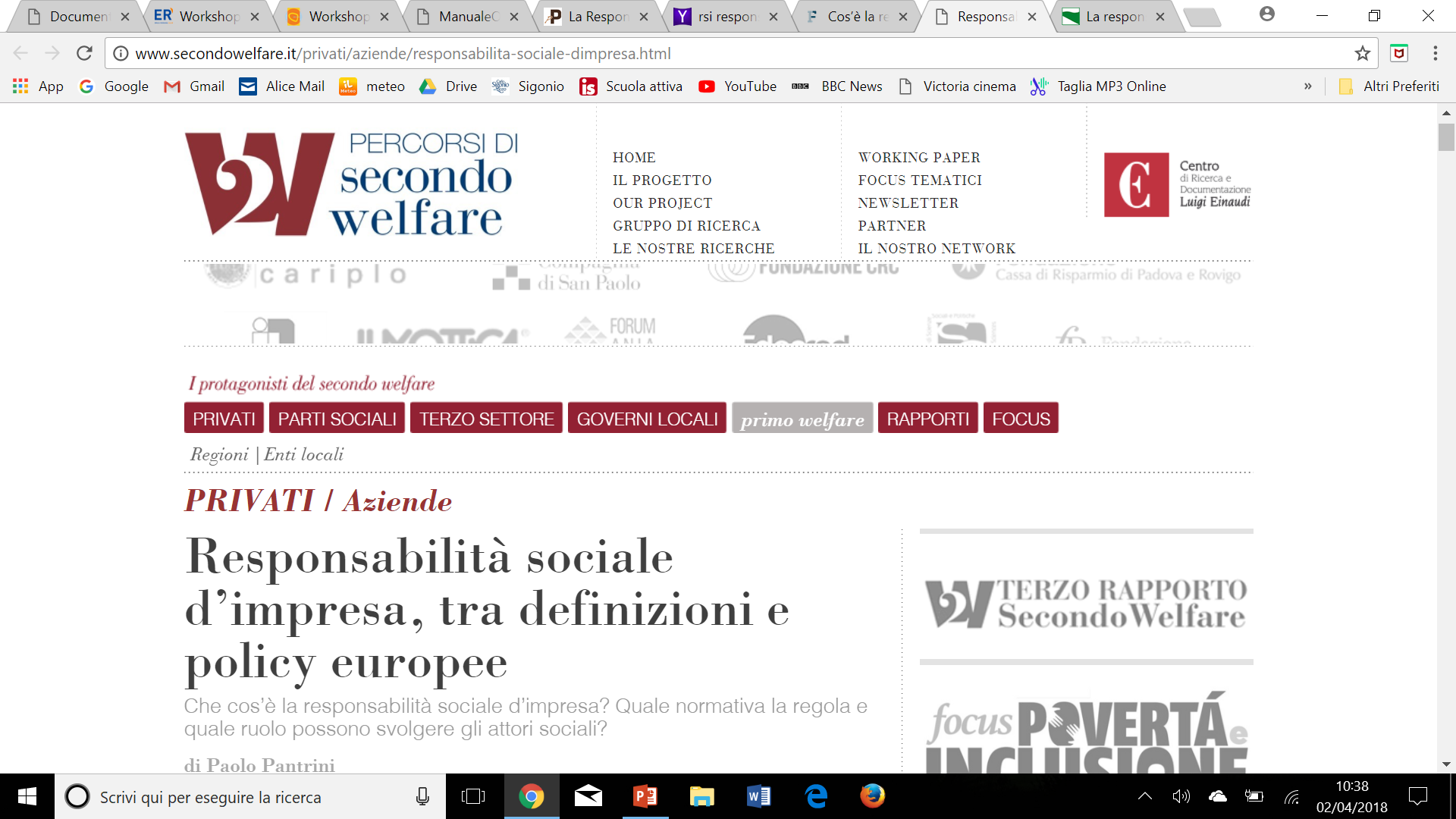 http://www.secondowelfare.it/privati/aziende/responsabilita-sociale-dimpresa.html
Responsabilità sociale d’impresa (RSI)
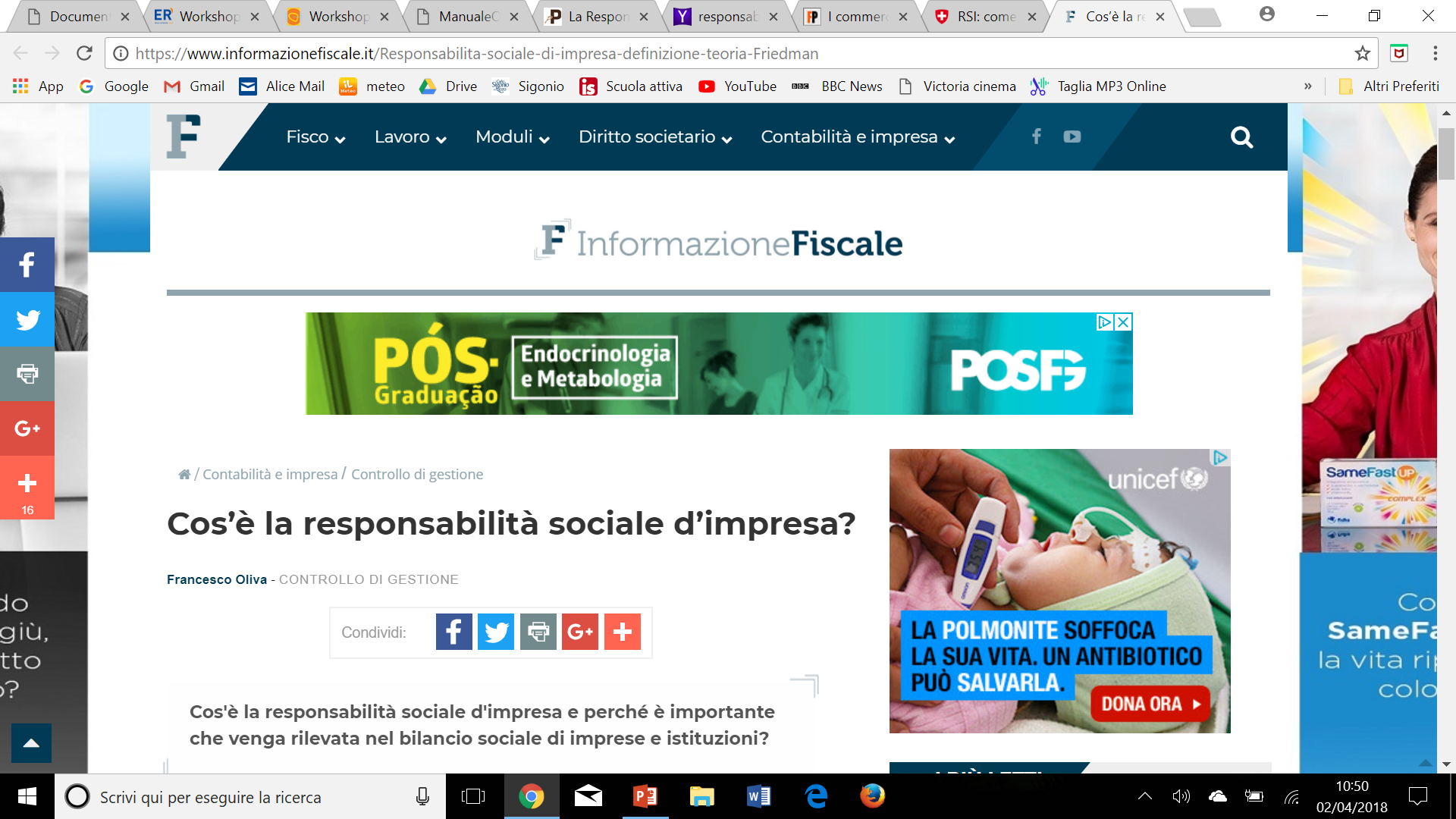 https://www.informazionefiscale.it/Responsabilita-sociale-di-impresa-definizione-teoria-Friedman
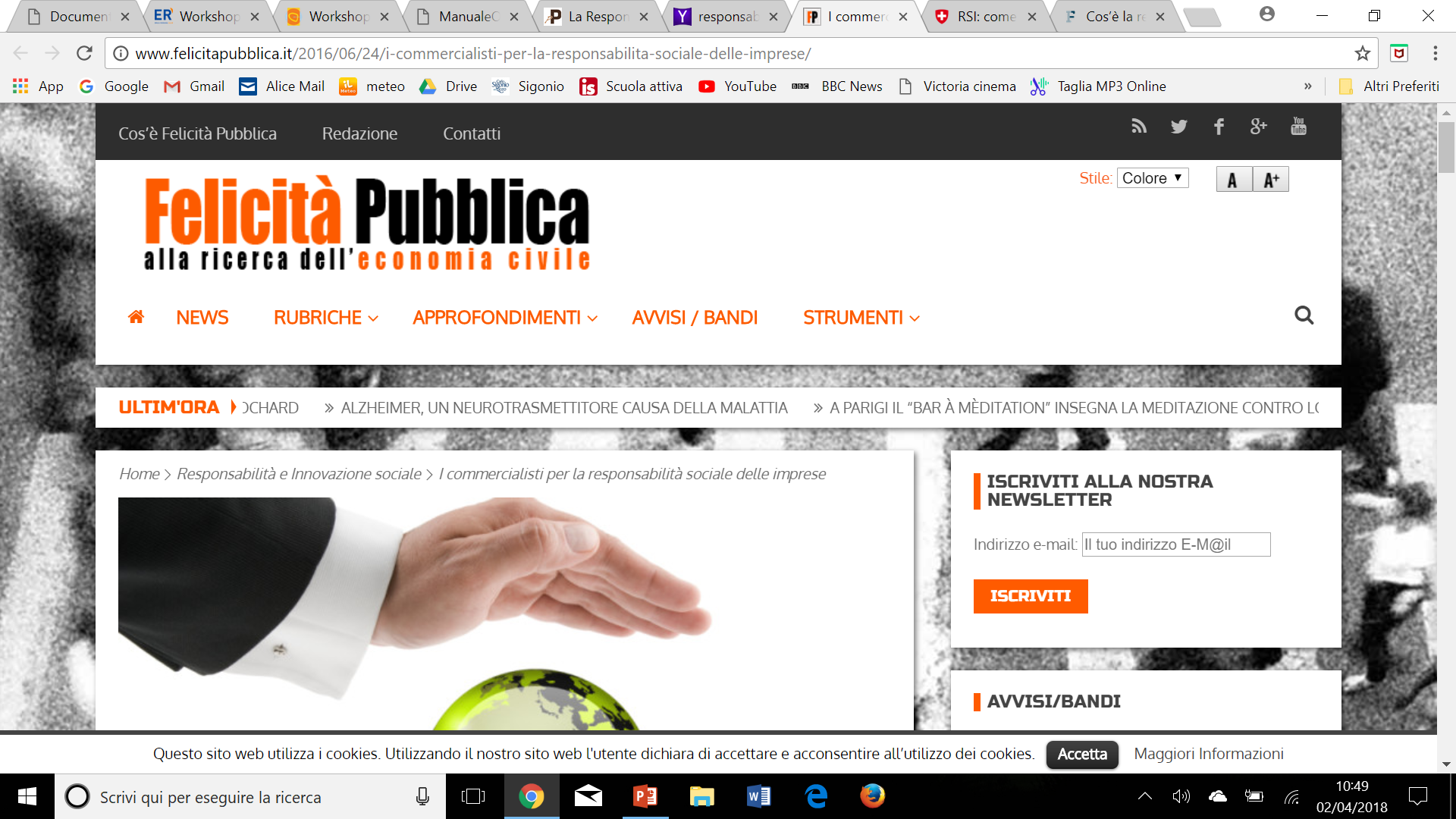 http://www.felicitapubblica.it/2016/06/24/i-commercialisti-per-la-responsabilita-sociale-delle-imprese/
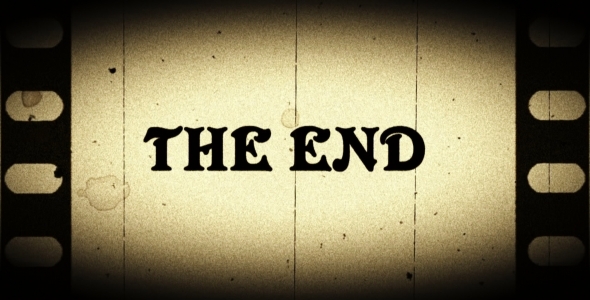 Progetto realizzato da: Laura Gaetti, Miriam Munari, 
Aurora O’keeffe e Iuliana Lazar
Liceo Carlo Sigonio - classe 4H - a.s. 2017/2018